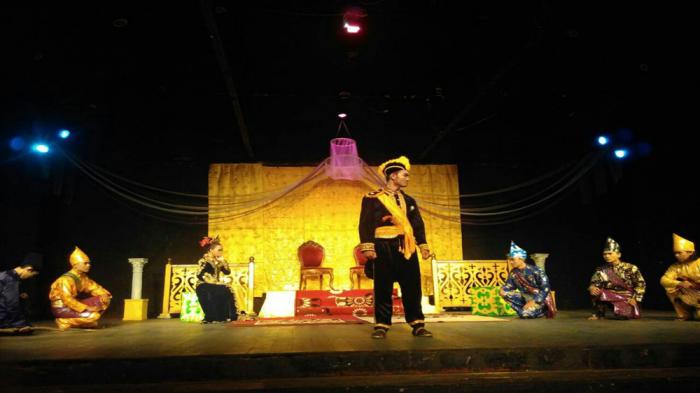 Modul X
TEATER  TRADISional
Dosen Pengampu:
Dr. Gunta Wirawan, M.Pd.
Tujuan Pembelajaran
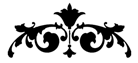 Setelah menyelesaikan pertemuan perkuliahan modul X ini, mahasiswa diharapkan dapat menjelaskan tentang pengkajian teater tradisional: 1. Pengertian teater tradisional, 
2. Asal mula teater tradisional, 
3. Ciri-ciri teater tradisional, 
4. Fungsi teater tradisional, 
5. Unsur-unsur teater tradisional, 
6. Jenis-jenis teater tradisional, 
7. Pelestarian teater tradisional
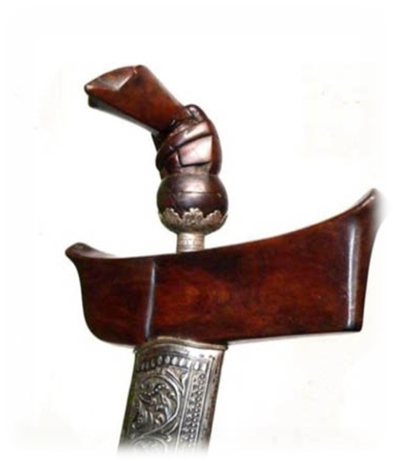 1. Pengertian Teater Tradisional
Teater berasal dari bahasa Yunani “theatron” yang artinya tempat pertunjukan. 
Pengertian tersebut berasal dari sejarah munculnya teater sebagai tempat pemujaan terhadap dewa pada zaman Yunani Kuno. 
Kegiatan pemujaan terhadap dewa berlangsung layaknya sebuah pertunjukan. 
Tempat pertunjukan dalam bentuk pemujaan terhadap dewa itulah yang dinamakan teater atau theatron.
Teater tradisi atau teater rakyat merupakan teater yang hidup secara turun temurun di setiap daerah, memiliki ciri secara khas karena berbahasa ibu, dialek, cerita, artistik yang sejalan dengan tradisi lisan dan adat kebiasaan masyarakat setempat. 
Teater tradisional merupakan suatu bentuk teater yang lahir, tumbuh, dan berkembang di suatu daerah etnik yang merupakan hasil kreativitas kebersamaan dari suatu suku. Berakar dari budaya etnik setempat dan dikenal oleh masyarakat lingkungannya
2. Asal Usul Teater Tradisional
Teater tradisional awalnya berasal dari unsur-unsur upacara magis seperti acara adat-istiadat dan upacara pengobatan
Teater tradisional bertolak dari sastra lisan: berupa pantun, syair, legenda, dongeng, dan cerita-cerita rakyat setempat. 
Teater tradisional lahir dari spontanitas kehidupan dan dihayati masyarakat lingkungannya, karena merupakan warisan budaya nenek moyangnya.
3. Ciri-ciri Teater Tradisional
Cerita yang disajikan tanpa naskah
Menggunakan bahasa daerah .
Penyajiannya perpaduan dialog, nyanyian, tarian, laga.
Unsur lawakan atau humor kerap muncul.
Nilai dan laku dramatik dilakukan secara spontan 
Pertunjukan diiringi dengan tetabuhan atau musik tradisional.
Para penonton menonton pertunjukan dengan santai dan akrab, kadang-kadang terjadi dialog secara langsung antara pemain  dan penonton.
Pementasan sederhana, panggung pertunjukan terbuka dengan bentuk arena yang dikelilingi penonton.
Ceritanya turun-temurun secara lisan dari mulut ke mulut.
4. Fungsi Teater Tradisional
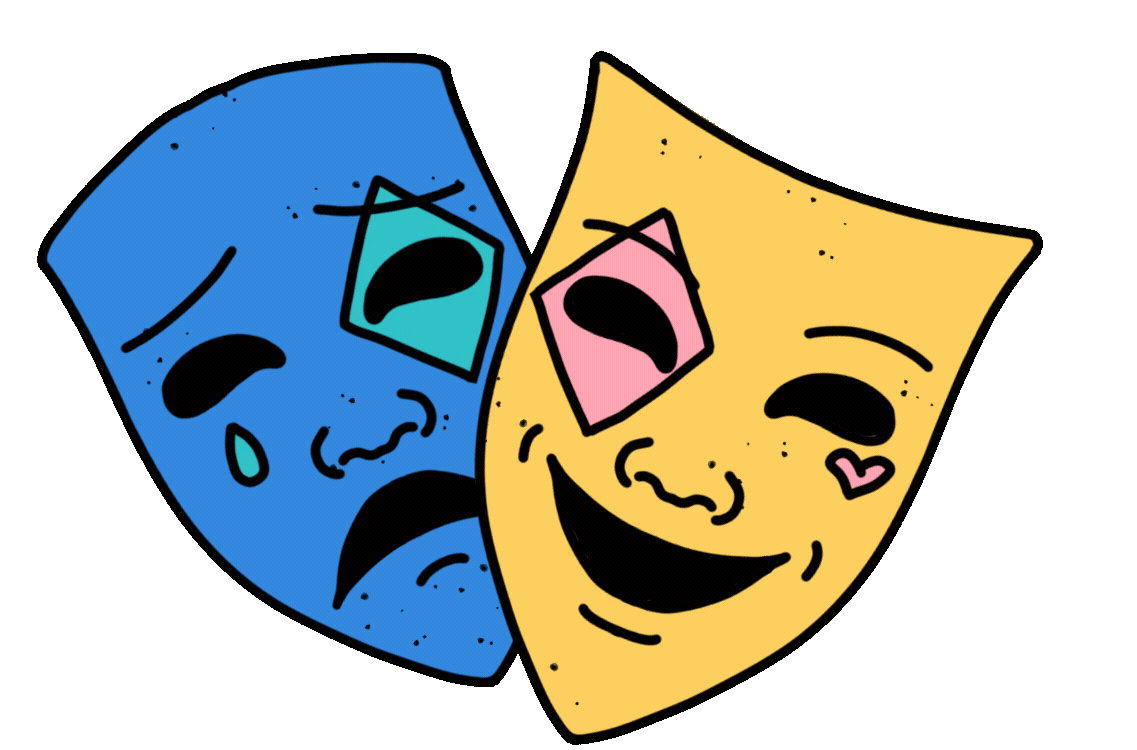 Tanpa naskah
Unsur Utama
Sutradara
Pemain
Penonton
5. Unsur Teater Tradisional
Panggung
Kostum
Tata Rias
Unsur Pendukung
Tata Cahaya
Tata Suara
musik
6. Jenis Teater Tradisional
Teater yang dituturkan
Teater yang dipertunjukkan
Teater yang dituturkan dengan peragaan
7. Pelestarian Teater Tradisional
Globalisasi berakibat pada menurunnya eksistensi teater tradisional, bahkan sebagian telah mati suri.
Oleh karena itu harus mendapatkan perhatian serius dari berbagai pihak terutama pemerintah pusat maupun pemerintah daerah agar tidak punah.
Strategi pemertahanan dan pelestarian teater tradisional dapat dilakukan dengan upaya-upaya perlindungan, pengembangan, pemanfaatan, dan pembinaan.
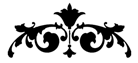 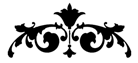 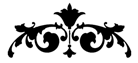 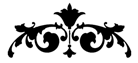 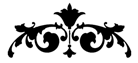 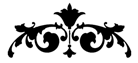 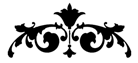 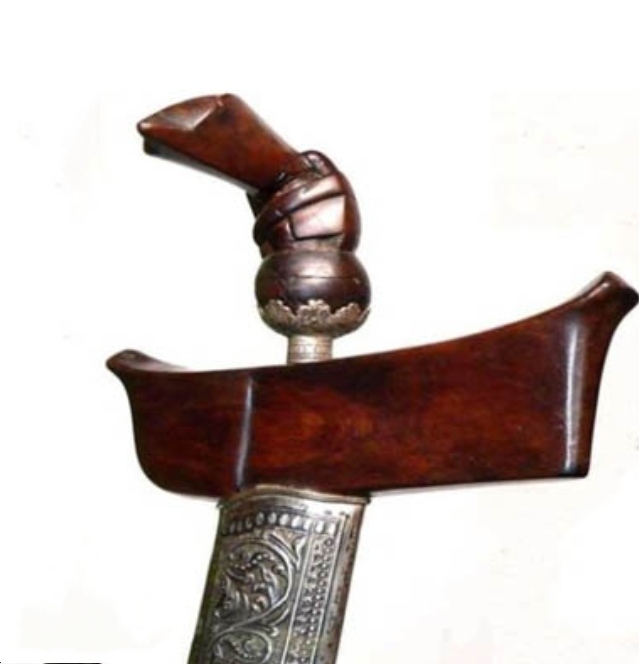 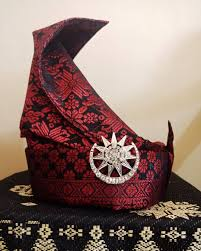 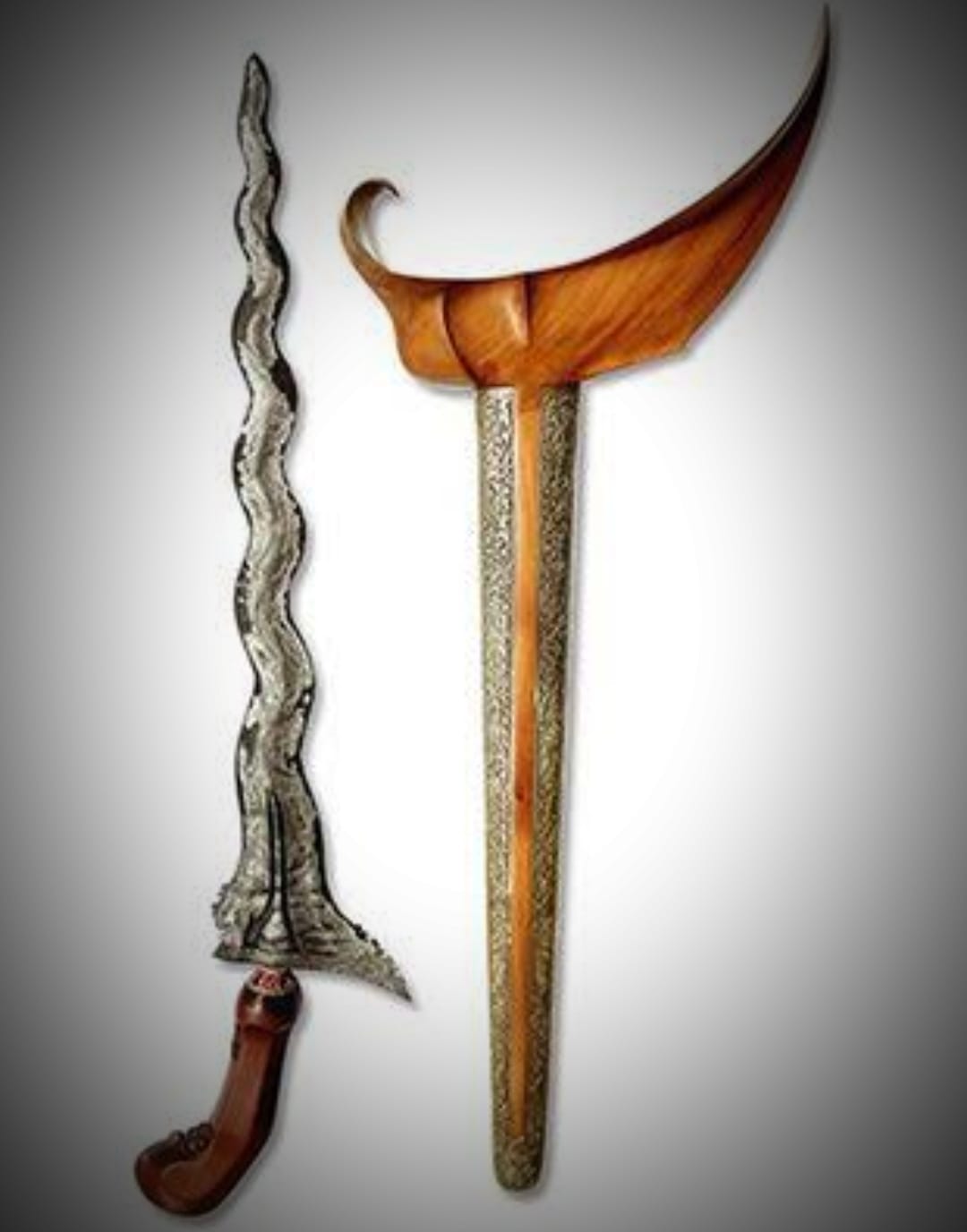 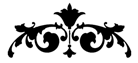 Terima Kasih
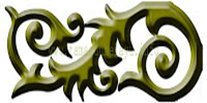 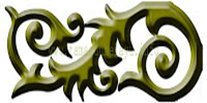 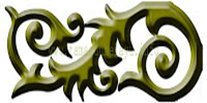 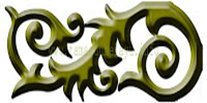 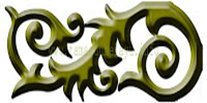 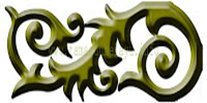 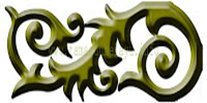 Cuplikan video mendu